N
u
O
A
T
R
d
y
ê
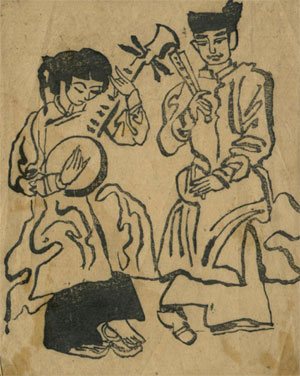 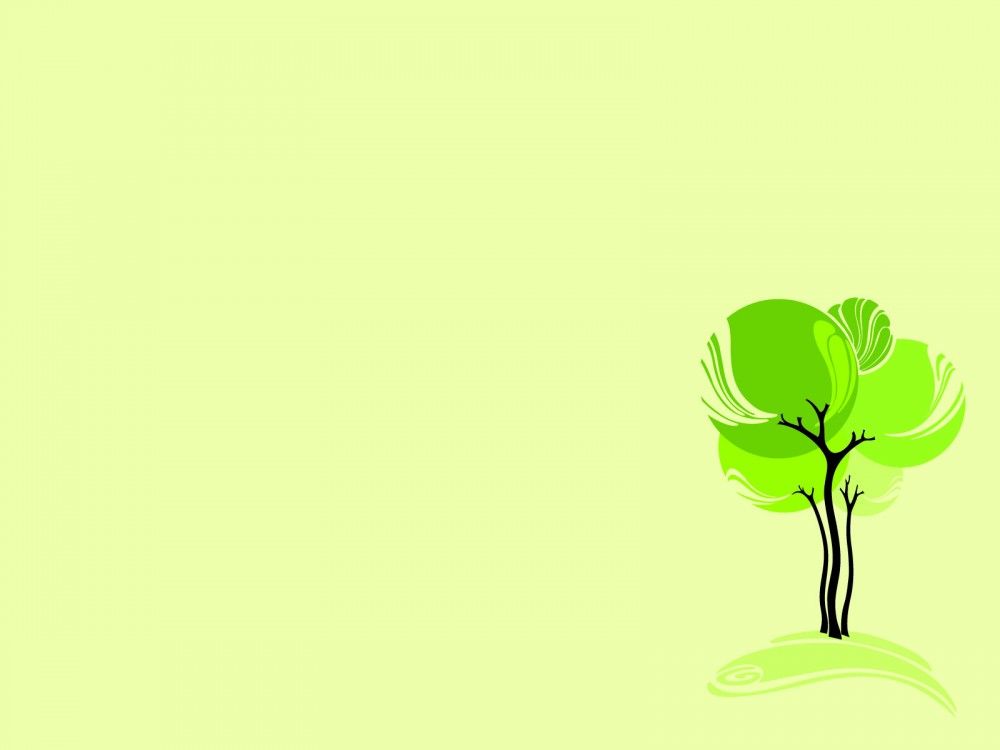 Trích “Truyện Kiều” – Nguyễn Du
I.
TÌM HIỂU CHUNG
1. Vị trí đoạn trích
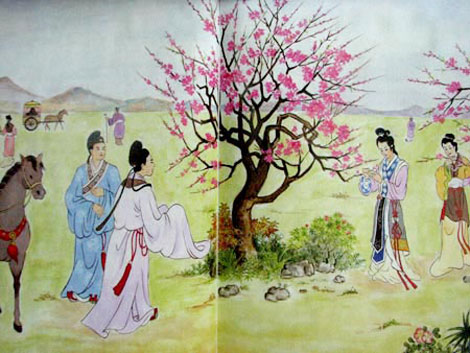 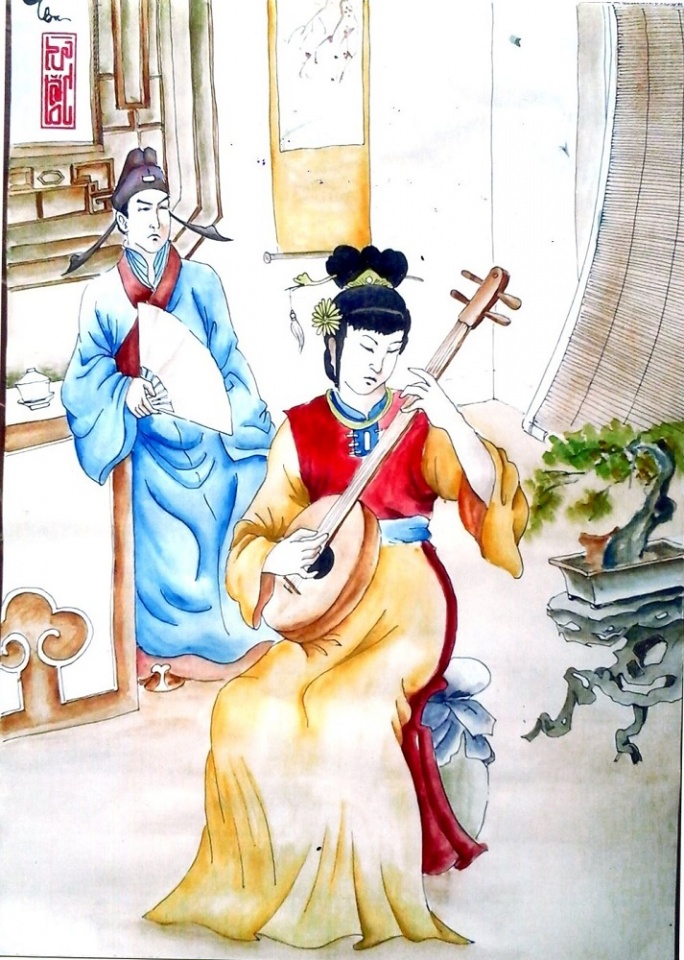 D. Kiều và Kim Trọng thề nguyền với nhau sẽ chung thủy đến trọn đời.
B. Kiều và Kim trọng gặp nhau trong ngày hội xuân và giữa họ đã nảy nở tình yêu.
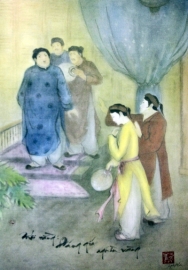 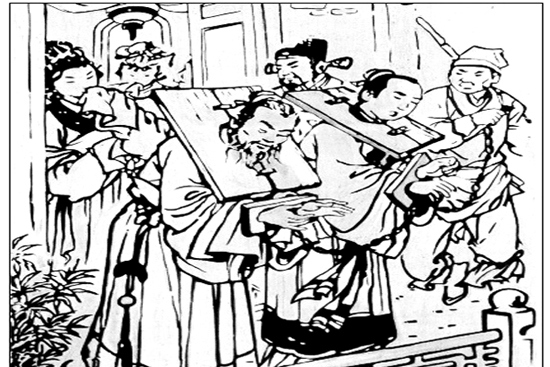 C. Để có tiền cứu cha và em Kiều buộc phải bán mình.
A. Tai họa ập đến gia đình Kiều.
Truyện Kiều
Đoàn tụ
Gặp gỡ và 
Đính ước
Gia biến và 
lưu lạc
Vị trí :
Thuộc phần 2: Gia biến và lưu lạc 
Từ câu 723 – 756 : mở đầu cho 
      cuộc đời 15 năm lưu lạc của Kiều
I.TÌM HIỂU CHUNG
2. Bố cục:
* Đoạn 1: 12 câu đầu
Thúy Kiều thuyết phục Vân nhận lời trao duyên
* Đoạn 2: 14 câu tiếp theo
Kiều trao kỷ vật và dặn dò em
* Đoạn 3: 8 câu cuối
Thúy Kiều tâm sự với Kim Trọng trong nỗi tuyệt vọng
Đoạn 1 ( 12 câu) Kiều thuyết phục Vân nhận lời trao duyên
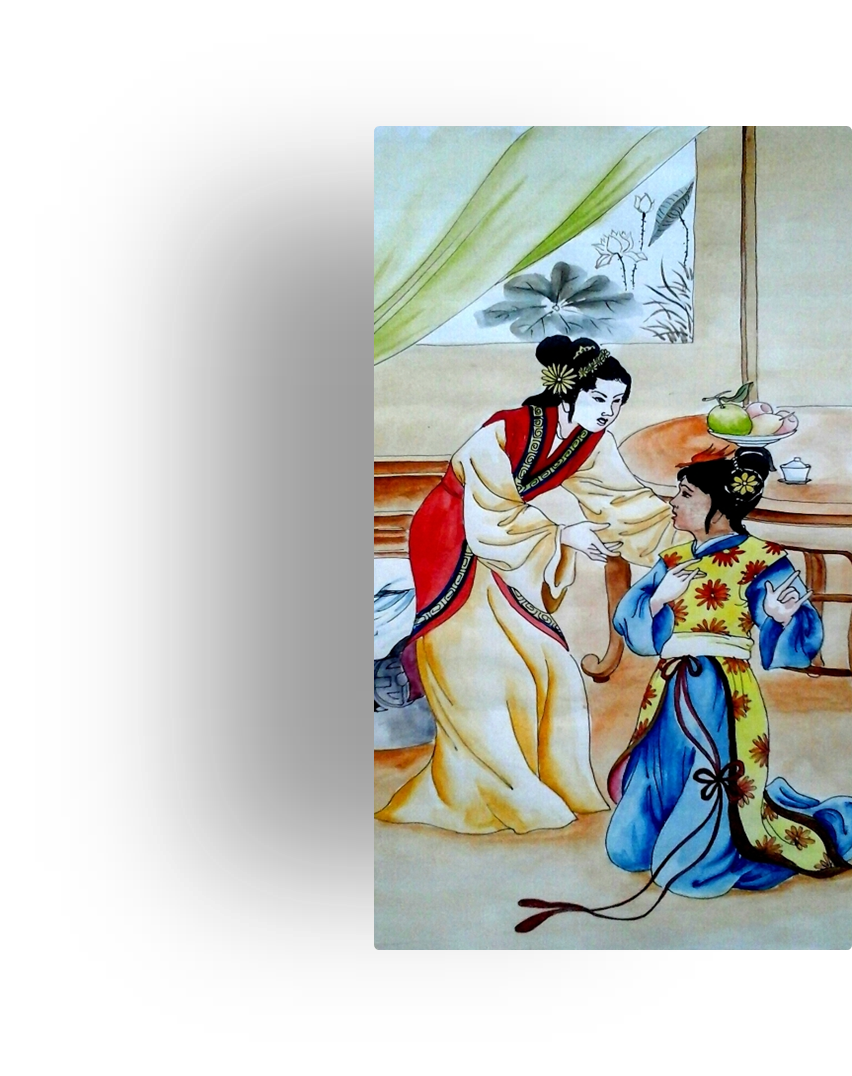 Cậy em, em có chịu lời,Ngồi lên cho chị lạy rồi sẽ thưa.Giữa đường đứt gánh tương tư,Keo loan chắp mối tơ thừa mặc em.Kể từ khi gặp chàng Kim ,Khi ngày quạt ước, khi đêm chén thề.Sự đâu sòng gió bất kỳ,Hiếu tình khôn lẽ hai bề vẹn hai?Ngày xuân em hãy còn dài,Xót tình máu mủ, thay lời nước non.Chị dù thịt nát xương mòn,Ngậm cười chín suối hãy còn thơm lây.
Đoạn 2 ( 14 câu )Kiều trao kỷ vật và dặn dò em
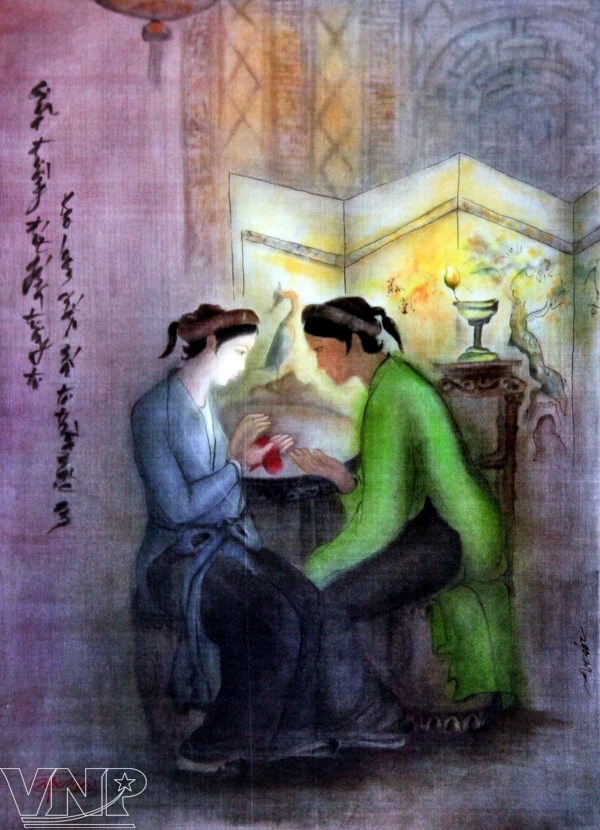 Chiếc vành với bức tờ mâyDuyên này thì giữ, vật này của chung.Dù em nên vợ nên chồng,Xót người mệnh bạc ắt lòng chẳng quên!Mất người còn chút của tin,Phím đàn với mảnh hương nguyền ngày xưa.
Mai sau dù có bao giờ,Đốt lò hương ấy, so tơ phím này.Trông ra ngọn cỏ gió cây,Thấy hiu hiu gió, thì hay chị về.Hồn còn mang nặng lời thề,Nát thân bồ liễu đền nghì trúc mai.Dạ đài cách mặt, khuất lời,Rảy xin chén nước cho người thác oan.
Đoạn 3 ( 8 câu ) Kiều tâm sự với Kim Trọng trong nỗi tuyệt vọng
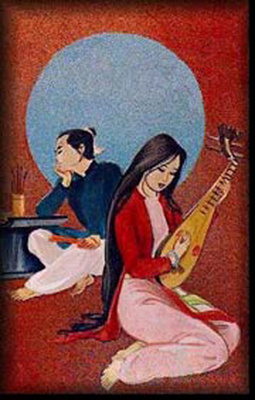 Bây giờ trâm gãy bình tan,Kể làm sao xiết muôn vàn ái ân!Trăm nghìn gửi lạy tình quânTơ duyên ngắn ngủi có ngần ấy thôi!Phân sao phận bạc như vôi!Đã đành nước chảy hoa trôi lỡ làng.Ôi Kim Lang! Hỡi Kim lang!Thôi thôi thiếp đã phụ chàng từ đây!
Đoạn trích “Trao duyên” bằng chữ Nôm
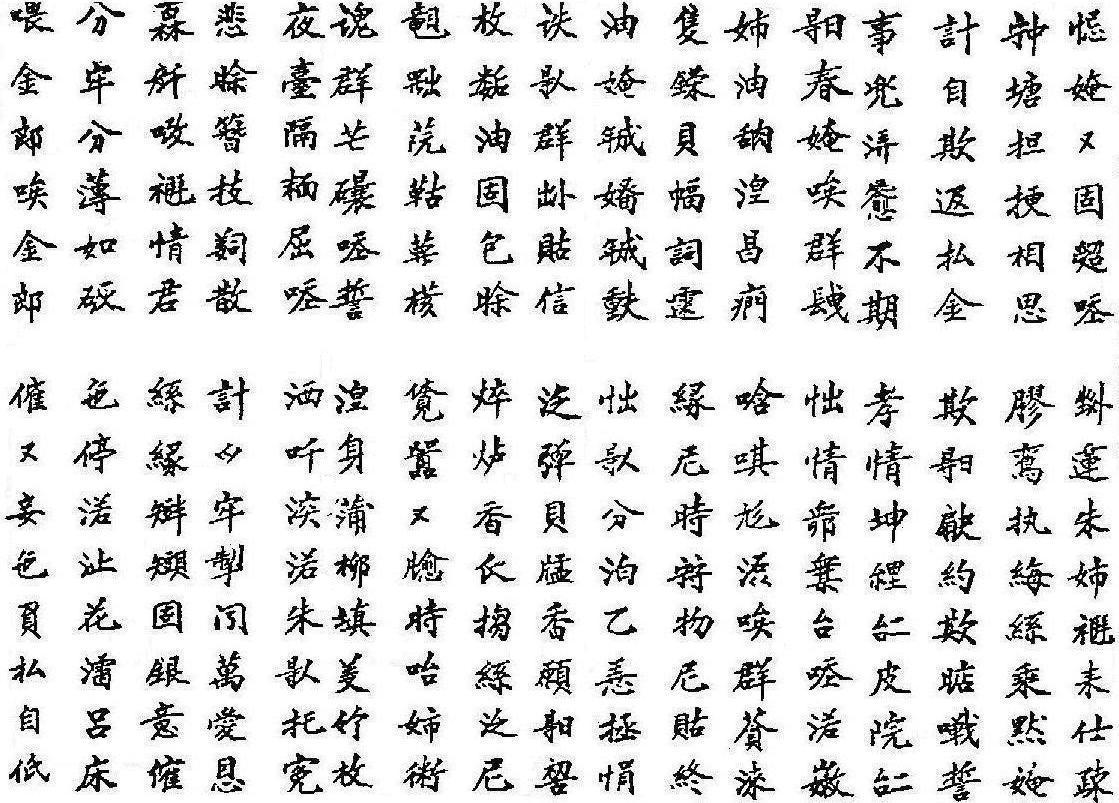 ii.TÌM HIỂU văn bản
1.Đoạn 1:
Kiều thuyết phục Vân nhận lời trao duyên
THẢO LUẬN NHÓM
a. Kiều thuyết phục Thúy Vân như thế nào ?
b. Kiều kể cho Vân nghe việc gì ?
c. Tâm trạng của Kiều qua đoạn thơ?
d. Nhận xét ngôn ngữ của Nguyễn Du trong đoạn thơ?
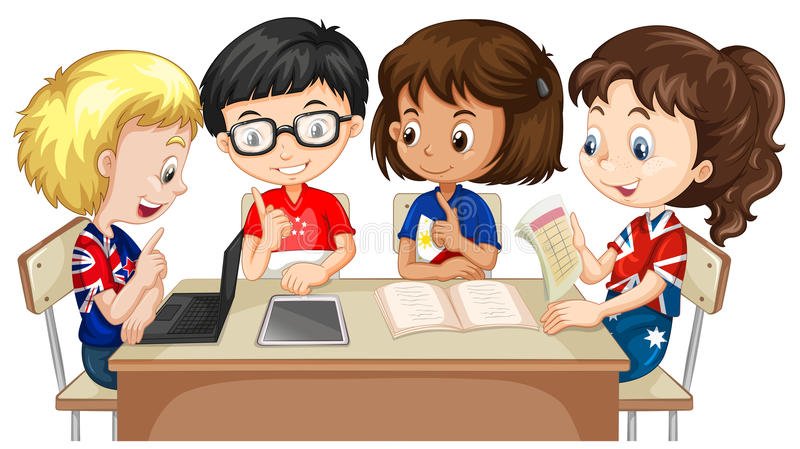 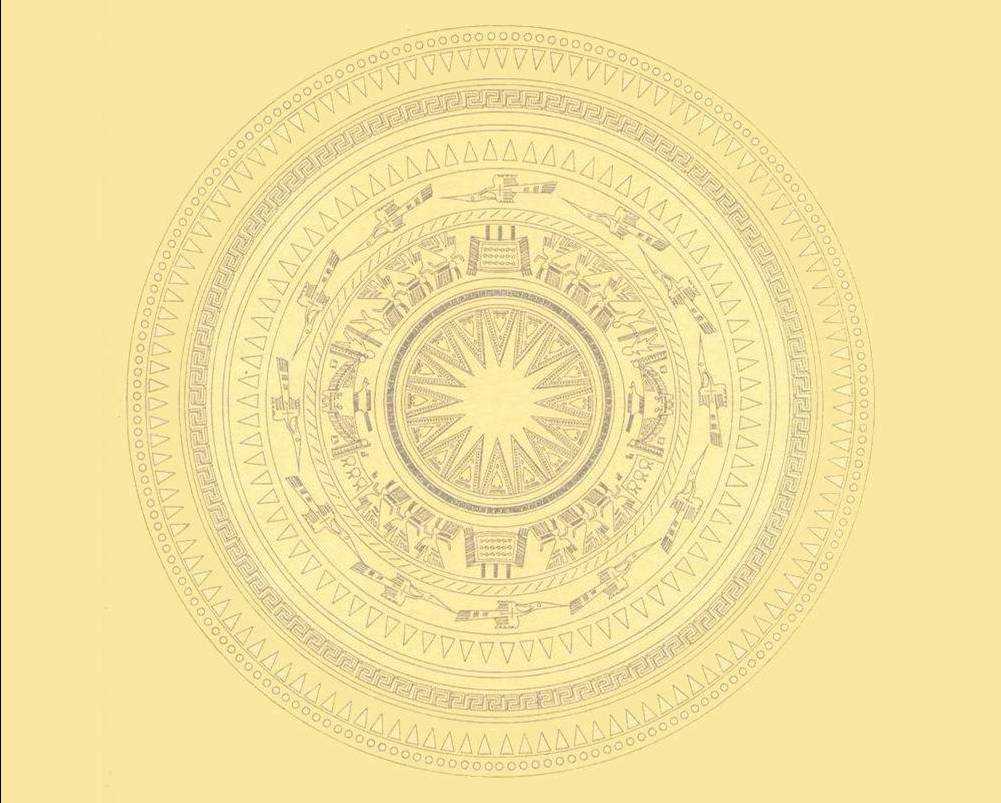 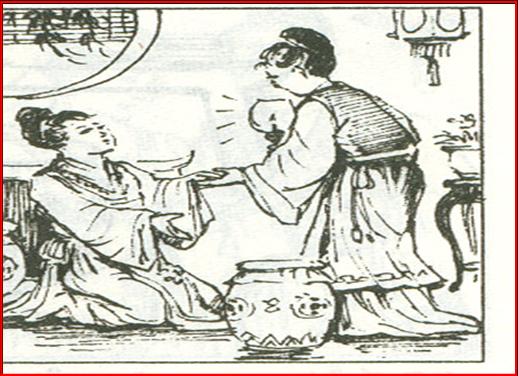 ii.TÌM HIỂU văn bản
1.Đoạn 1:
Kiều thuyết phục Vân nhận lời trao duyên
* Hai câu đầu : - Kiều đặt vấn đề
+ Từ ngữ:
“cậy”
“chịu lời”
Tin tưởng để gửi
 gắm hi vọng.Âm 
Điệu nặng gợi 
sự đau đớn
Nài ép,
 ủy thác, thông cảm mà 
chấp nhận. Gợi sự thiệt 
thòi của Vân
Từ ngữ chọn lọc , chính xác. Lời lẽ thiết tha, khẩn khoản, 
phù hợp với hoàn cảnh nhân vật.
Cậy em, em có chịu lời,Ngồi lên cho chị lạy rồi sẽ thưa.
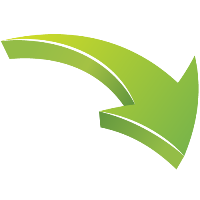 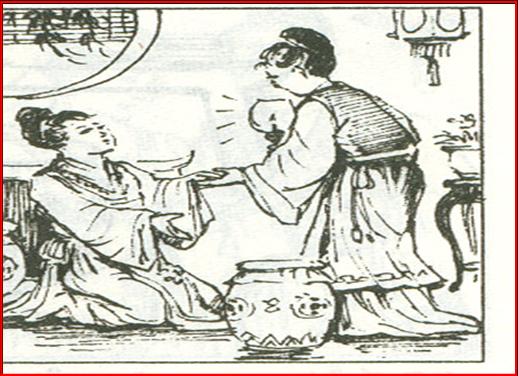 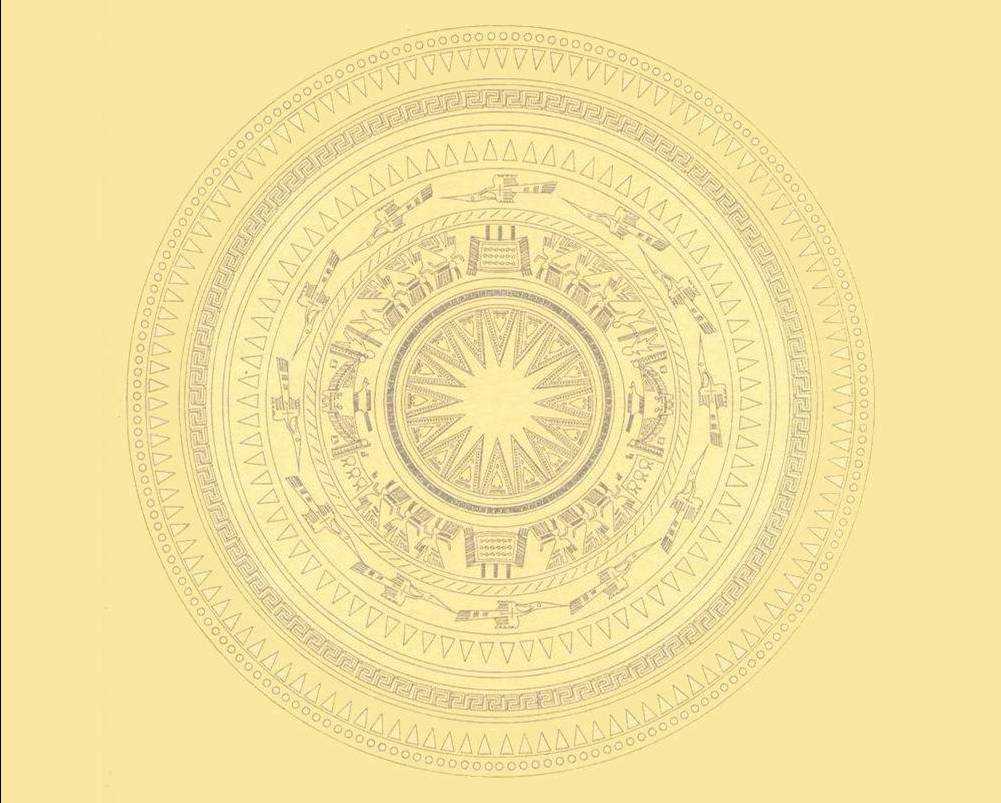 ii.TÌM HIỂU văn bản
1.Đoạn 1:
Kiều thuyết phục Vân nhận lời trao duyên
* Hai câu đầu : - Kiều đặt vấn đề
+ Hành động :
Kính cẩn, tôn trọng.
Hé mở việc cậy nhờ rất hệ trọng.
Hàm ẩn sự biết ơn đến khác cốt ghi tâm
“lạy”, “thưa”
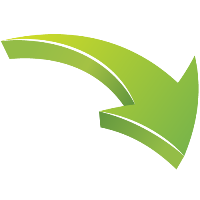 Hành động bất ngờ, phi lí mà lại hợp lí, thấy được sự 
khôn khéo của Thúy Kiều.
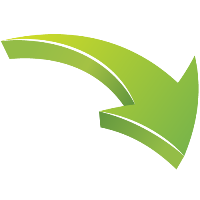 Sự tinh tế trong cách sử dụng ngôn từ và xây dựng nhân 
vật của N.Du
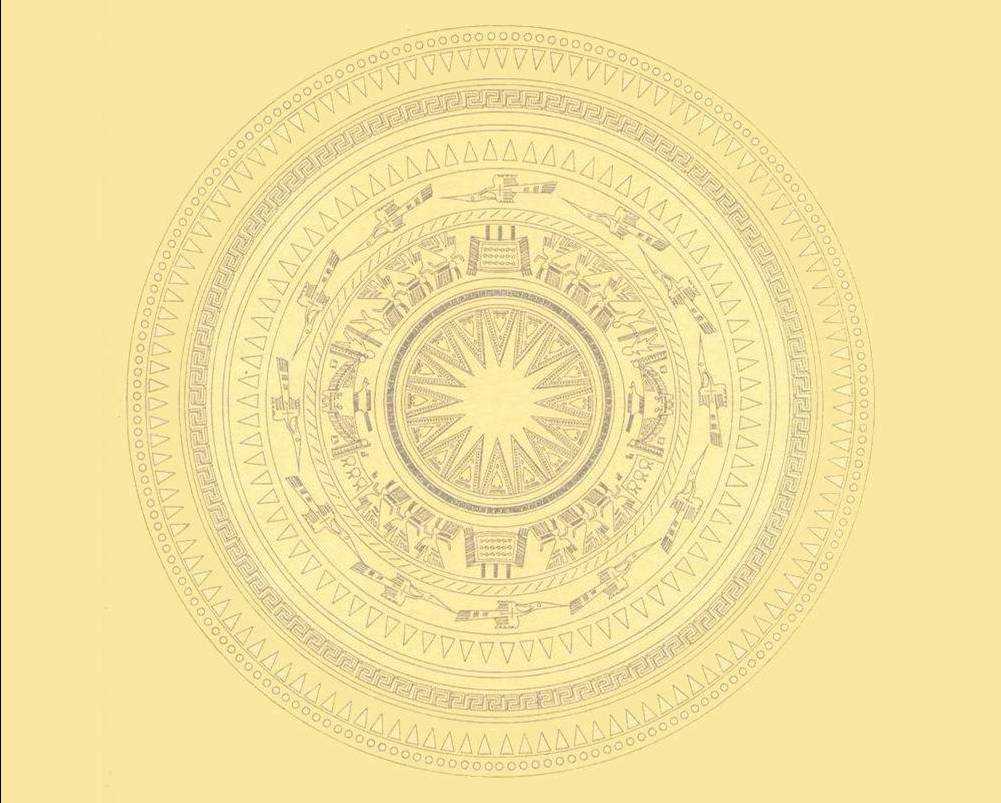 - 6 câu tiếp theo :Thúy Kiều giãi bày hoàn cảnh của mình
Sẵn tay khăn gấm, quạt quỳ,
 Với cành thoa ấy, tức thì đổi trao
+“đứt gánh tương tư”
 “ chắp mối tơ thừa mặc em”:
+Khi ngày - “quạt ước”
 khi đêm - “chén thề” :
Chén hà sánh giọng quỳnh tương
- Biến cố, tai ương
Sự dang dở của mối tình 
Kim-Kiều.
Sự thiệt thòi của Vân.
Tình yêu thắm thiết
Hạnh phúc
Đau khổ
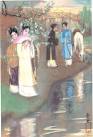 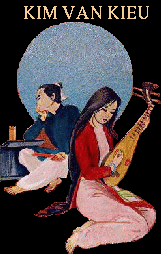 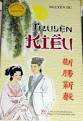 + “Hiếu tình khôn
 lẽ hai bề vẹn hai”
Sự bế tắc, khó xử của Kiều. 
Kiều chỉ có thể chọn một
 Hoàn cảnh éo le, ngang trái
Khơi gợi lòng trắc ẩn, mối đồng cảm ở Thúy Vân
THẢO LUẬN NHÓM
Đọc bốn câu thơ và trả lời câu hỏi
Ngày xuân em hãy còn dài,Xót tình máu mủ, thay lời nước non.Chị dù thịt nát xương mòn,Ngậm cười chín suối hãy còn thơm lây.
1. Để thuyết phục Vân nhận lời trao duyên, Thúy Kiều đã đưa ra những cơ sở ( về lý và về tình) nào?
2. Qua lời thuyết phục của Thúy Kiều chứng tỏ Kiều là cô gái  như thế nào?(có những phẩm chất nào đáng trân trọng)
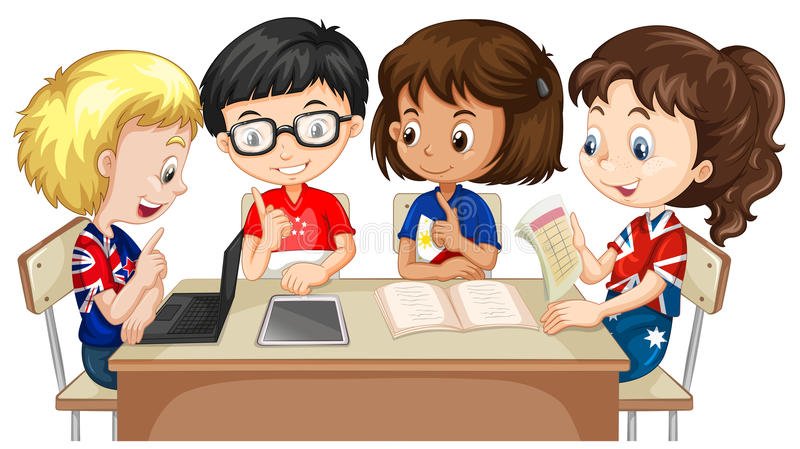 - 4 câu còn lại trong đoạn 1: Kiều đưa ra lí lẽ để thuyết 
phục, ràng buộc Thúy Vân:
+ “Ngày xuân”- dài
+ “tình máu mủ”
   ( lời nước non)
+ “ngậm cười 
   chín suối”
Vân còn trẻ, đẹp
Tình chị em
ruột thịt
Cái chết 
mãn nguyện, 
lòng biết ơn
 Khích lệ - ràng buộc, có lí – có tình
 Sắc sảo, khéo léo, tế nhị đặt Thúy Vân vào tình thế không 
thể chối từ.
II.TÌM HIỂU văn bản
2. Đoạn 2 ( 14 câu tiếp theo ):
Kiều trao kỉ vật và dặn dò Vân:
THẢO LUẬN NHÓM 
Sáu câu thơ đầu đoạn 2
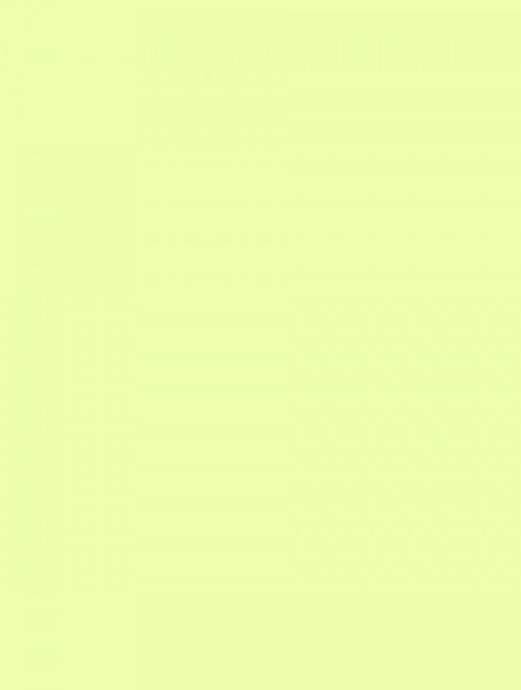 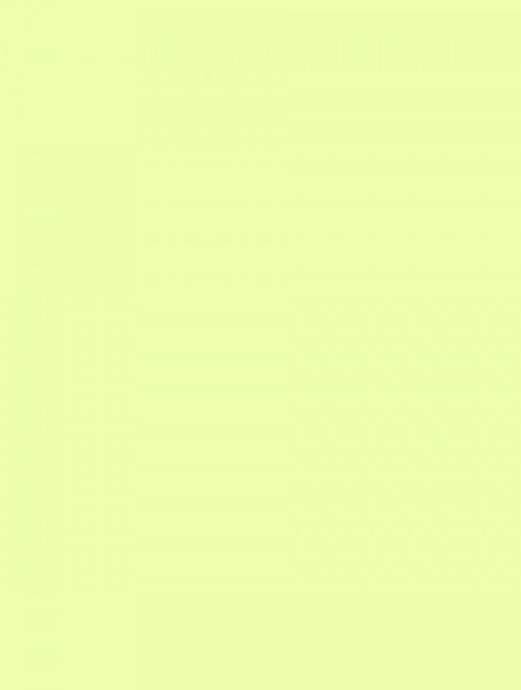 a. Kiều trao cho Vân kỉ vật gì ?
b. Cách trao của Kiều có gì đặc biệt?
c. Tâm trạng của Kiều như thế nào sau khi trao kỉ vật?
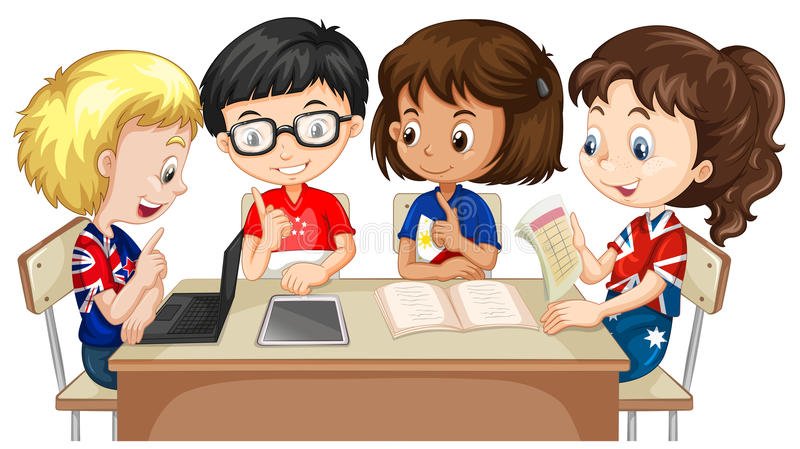 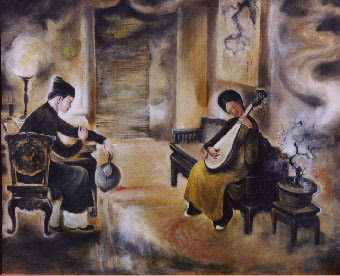 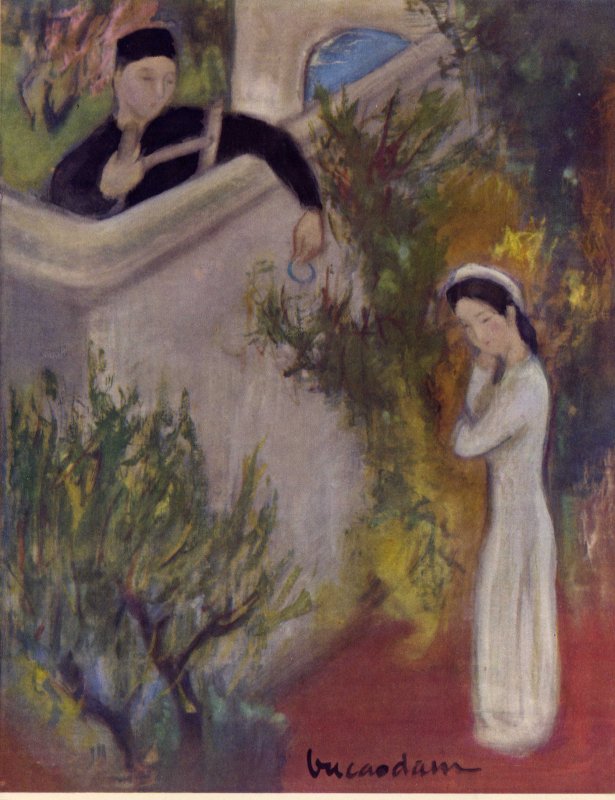 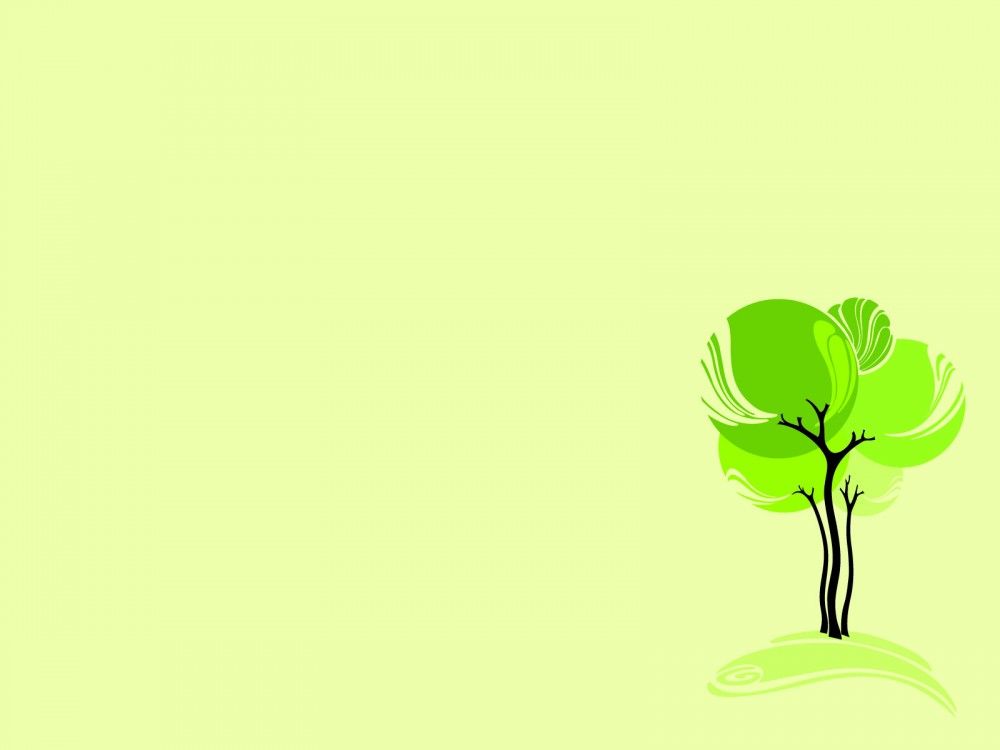 Sáu câu thơ đầu đoạn 2
Chiếc vành với bức tờ mâyDuyên này thì giữ, vật này của chung.Dù em nên vợ nên chồng,Xót người mệnh bạc ắt lòng chẳng quên!Mất người còn chút của tin,Phím đàn với mảnh hương nguyền ngày xưa.
II.TÌM HIỂU văn bản
2.Đoạn 2:
Kiều trao kỉ vật và dặn dò Vân:
* 6 câu thơ đầu :
- Chiếc vành
- Bức tờ mây
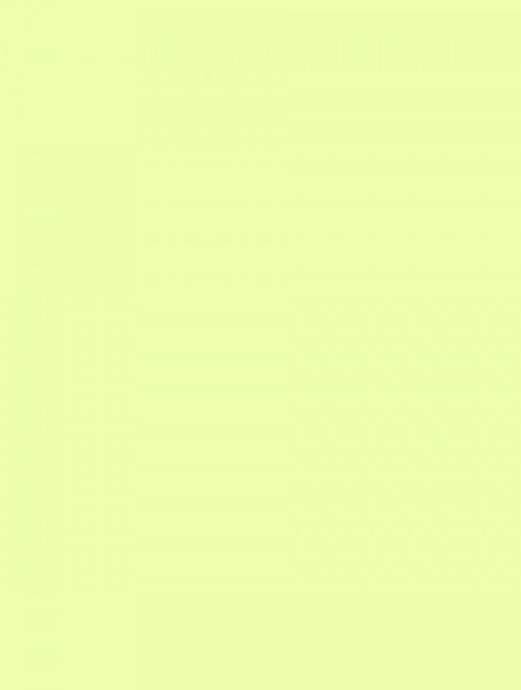 - Những kỉ vật :
- Phím đàn
- Mảnh hương nguyền
Những kỉ vật tượng trưng cho tình yêu sâu nặng, thiêng liêng của Kiều với Kim Trọng.
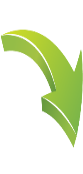 II.TÌM HIỂU văn bản
2.Đoạn 2:
Kiều trao kỉ vật và dặn dò Vân:
* 6 câu thơ đầu :
- Cách trao :
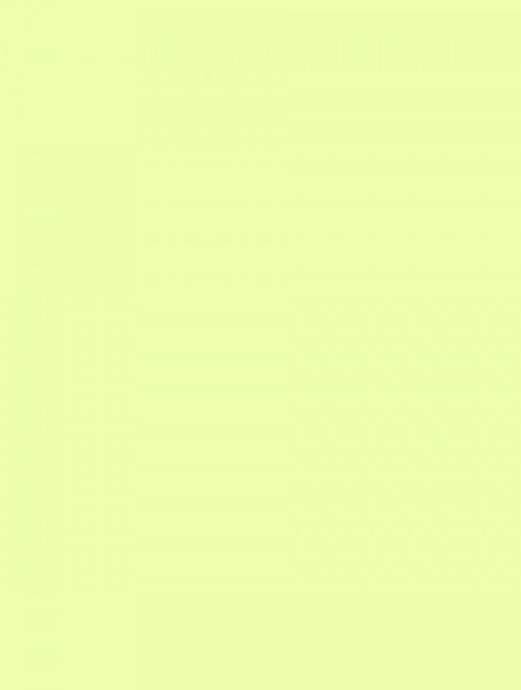 + Duyên này, vật này : tình riêng của Kiều và Kim. 
 Sự ngập ngừng khi trao duyên của Kiều.
+ Của chung:
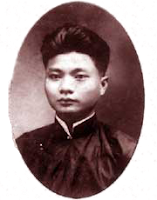 Của chung là của  ai? Bao nhiêu đau đớn trong hai  tiếng đơn sơ! Thế là duyên đã trao. Cái điều duy nhất có thể làm để báo đáp ân tình trong muôn một , đã làm xong.
Hoài Thanh
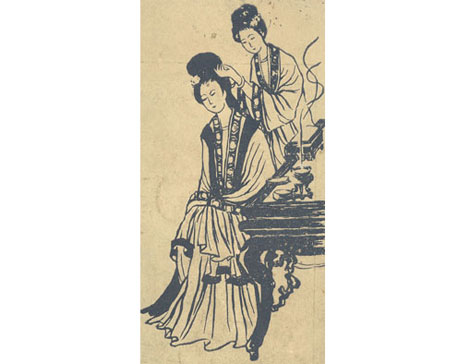 Đó là Của chung, của chàng, của chị hay còn là của em. Thiêng liêng hơn, vì không những nó là vật chứng giám như vầng trăng đêm nào, mà còn trong mùi hương thơm, trong tiếng đàn, trong tấm lòng thành thiêng liêng nhất của hai con người. Đó là của tin để lại cho nhau. Hồn chị gửi cả trong ấy.
II.TÌM HIỂU văn bản
2.Đoạn 2:
Kiều trao kỉ vật và dặn dò Vân:
* 6 câu thơ đầu :
- Cách trao :
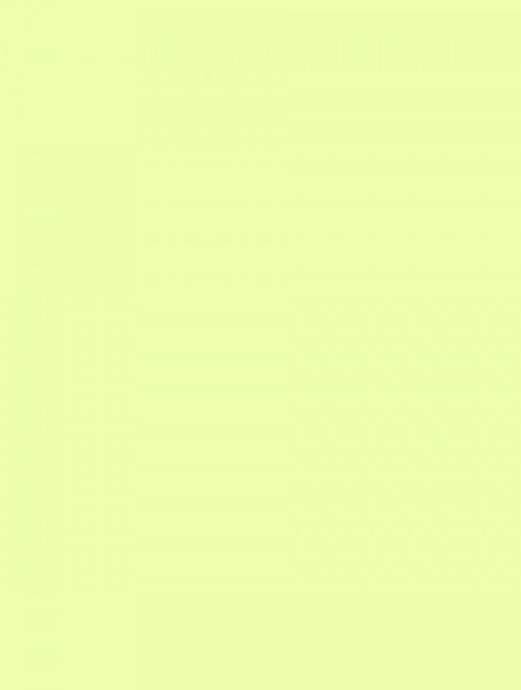 Kim Trọng – Thúy Kiều – Thúy Vân
+ Của chung:
Vật làm tin – giữa Kim và Kiều
+ Của tin:
+ Duyên này thì giữ, vật này của chung
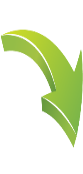 Sự luyến tiếc, đau đớn của Kiều khi duyên trao đi mà tình không trao được
II.TÌM HIỂU văn bản
2.Đoạn 2:
Kiều trao kỉ vật và dặn dò Vân:
* 6 câu thơ đầu :
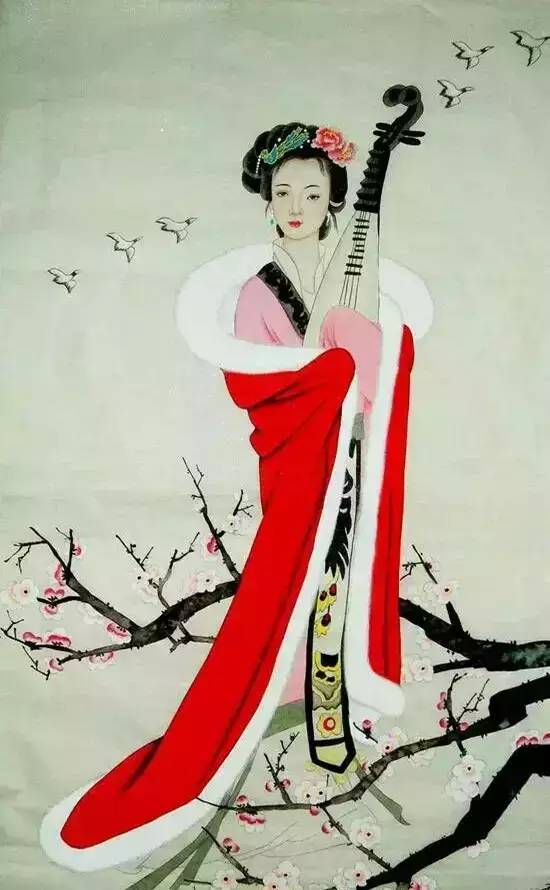 - Tâm trạng:
+ Mất người:
Xem như mình đã chết
+ Mệnh bạc:
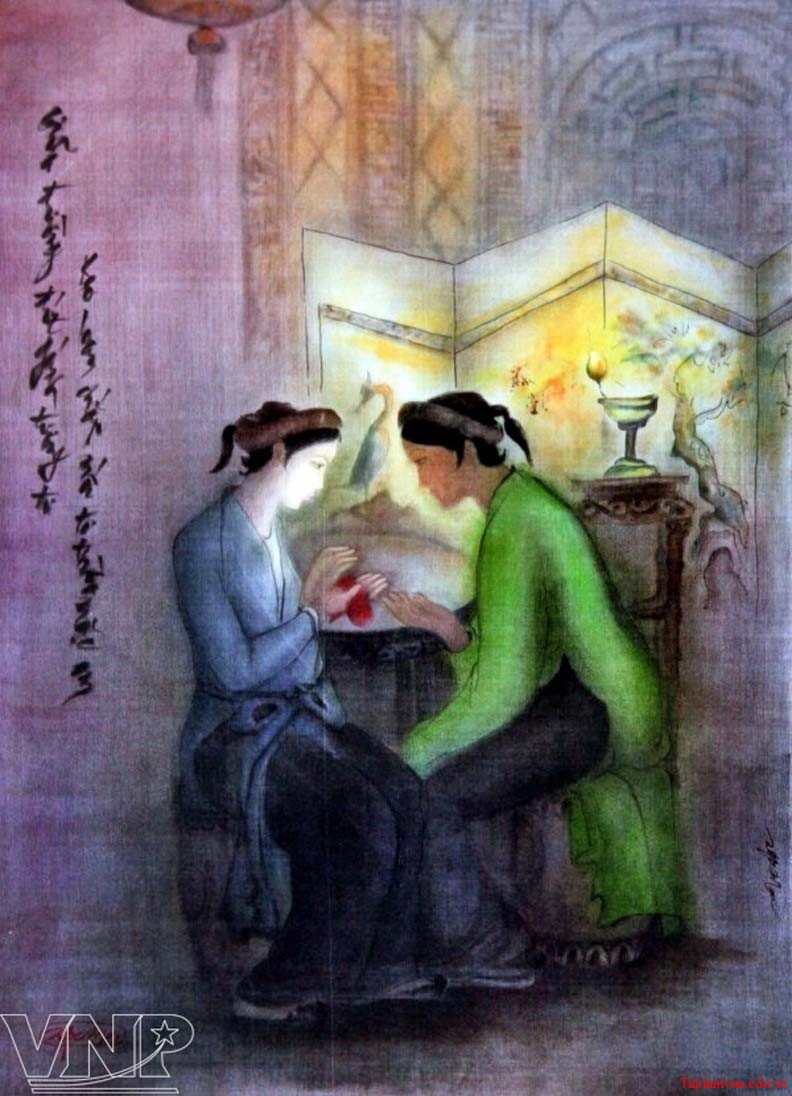 * 8 câu tiếp theo : Kiều dặn dò Thúy Vân
Mai sau dù có bao giờ,Đốt lò hương ấy, so tơ phím này.Trông ra ngọn cỏ lá cây,Thấy hiu hiu gió, thì hay chị về.Hồn còn mang nặng lời thề,Nát thân bồ liễu đền nghì trúc mai.Dạ đài cách mặt, khuất lời,Rảy xin chén nước cho người thác oan
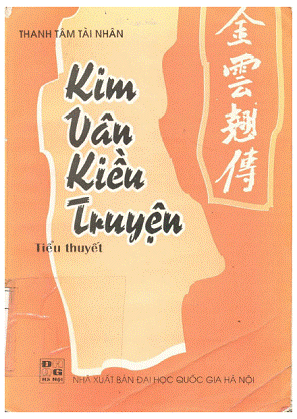 ( Thanh Tâm Tài Nhân )
"Ngày sau, chàng cùng em thiếp đốt hương, gảy đàn, đọc ca, ngâm khúc, khói hương phảng phất, có gió lạnh như mưa tuyết đưa lại, tức là hồn thiếp đó. May mà chàng lấy chén nước chè rưới vào oan hồn của thiếp thì thiếp mang ơn nhiều lắm"
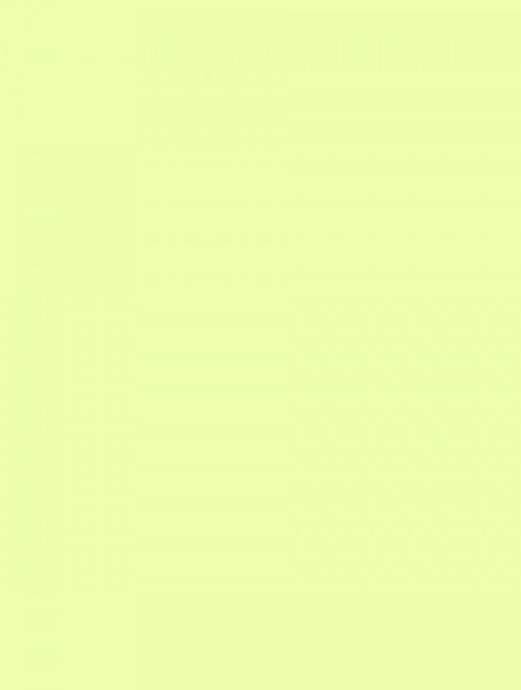 ( Nguyễn Du)
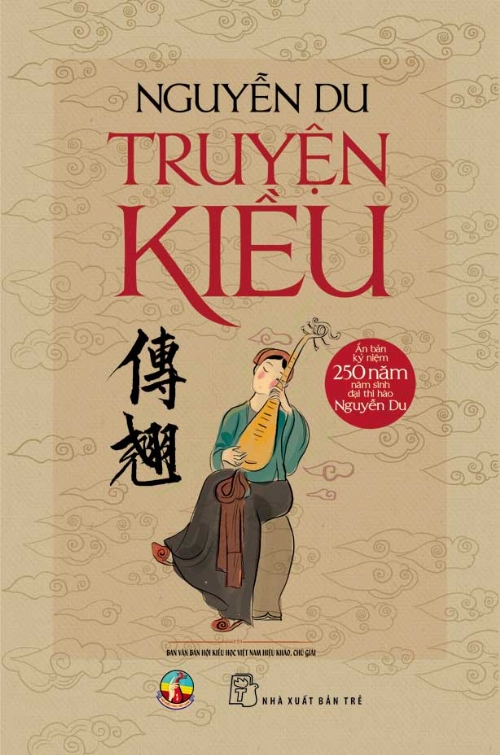 Mai sau dù có bao giờ,Đốt lò hương ấy, so tơ phím này.Trông ra ngọn cỏ lá cây,Thấy hiu hiu gió, thì hay chị về.Hồn còn mang nặng lời thề,Nát thân bồ liễu đền nghì trúc mai.Dạ đài cách mặt, khuất lời,Rảy xin chén nước cho người thác oan
II.TÌM HIỂU văn bản
2.Đoạn 2:
Kiều trao kỉ vật và dặn dò Vân:
* 8 câu tiếp theo : Kiều dặn dò Thúy Vân
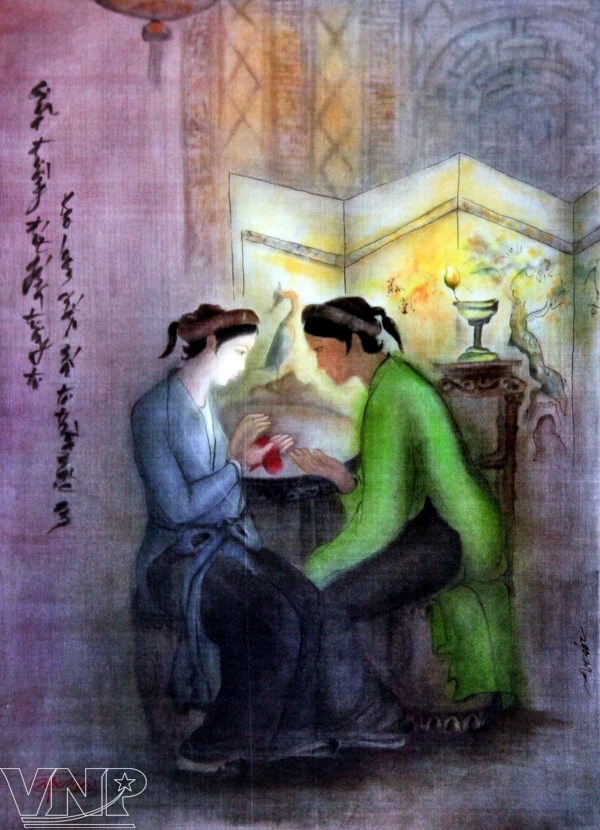 -Lời dặn dò :
+ Từ ngữ giả định : “ mai sau”, “ dù có”
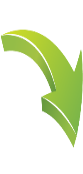 Kiều tưởng tượng về cảnh ngộ của mình trong tương lai.
+ Hình ảnh , điển tích : 
Đốt hương, ngọn cỏ, lá cây, hiu hiu gió, hồn nặng lời thề, nát thân bồ liễu, dạ đài, cách mặt khuất lời, người thác oan
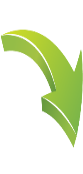 Gợi ra một cuộc sống cõi âm đầy ma mị.
II.TÌM HIỂU văn bản
2.Đoạn 2:
Kiều trao kỉ vật và dặn dò Vân:
* 8 câu tiếp theo : Kiều dặn dò Thúy Vân
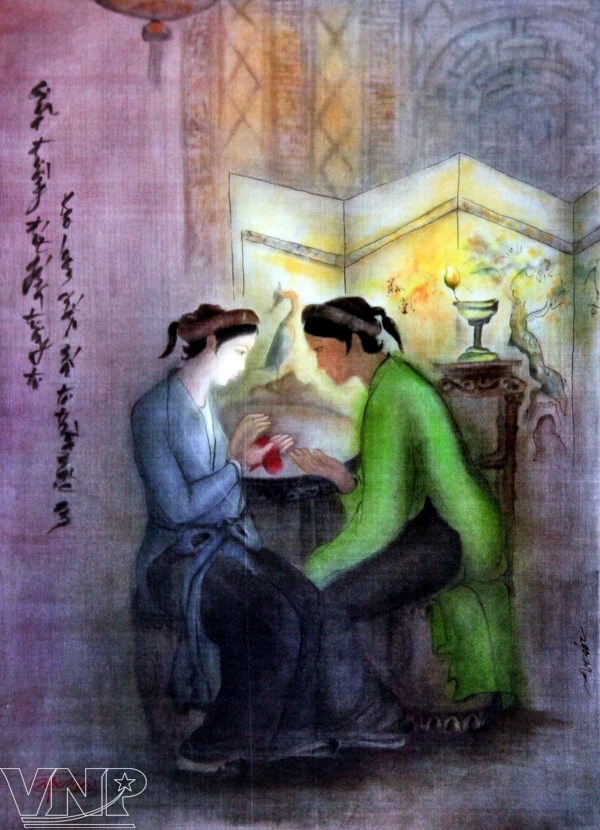 -Lời dặn dò :
+ Càng nói Kiều càng quên sự có mặt của em.
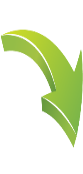 Kiều nói với Vân mà như đang nói với chính mình.
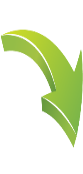 Nghệ thuật miêu tả độc thoại nội tâm bậc thầy của Nguyễn Du.
II.TÌM HIỂU văn bản
2.Đoạn 2:
Kiều trao kỉ vật và dặn dò Vân:
* 8 câu tiếp theo : Kiều dặn dò Thúy Vân
-Lời dặn dò :
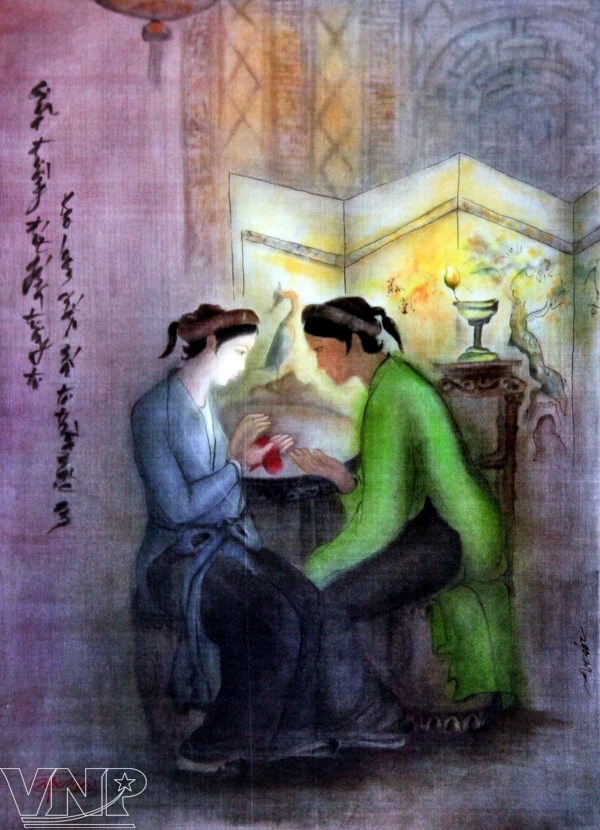 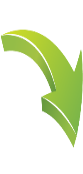 Nhận ra bi kịch đau đớn, tuyệt vọng : nàng nghĩ đến cái chết.
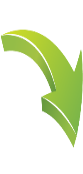 Miêu tả diễn biến tâm lí tinh tế
Lí trí  → Lí trí – tình cảm  →  Tình cảm
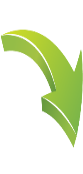 Kiều rất chu đáo có lòng độ lượng và đức hi sinh, luôn lo lắng và hiểu cho người trước khi nghĩ đến mình.
II.TÌM HIỂU văn bản
3.Đoạn 3 ( 8 câu cuối bài ) :
Thúy Kiều tâm sự với Kim Trọng trong nỗi tuyệt vọng
THẢO LUẬN NHÓM
a. Kiều đang nói chuyện với ai ?
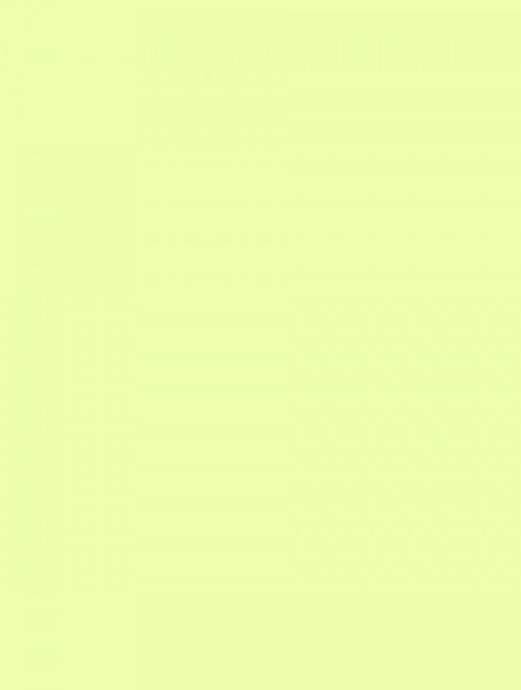 b. Tâm trạng của Kiều thể hiện qua những từ ngữ nào?
c. Hành động của Kiều có gì đặc biệt?
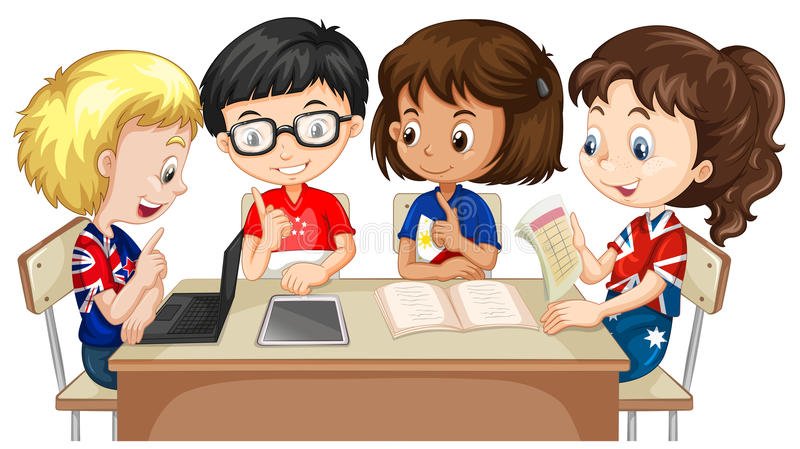 II.TÌM HIỂU văn bản
3. Đoạn 3:
Thúy Kiều tâm sự với Kim Trọng 
trong nỗi tuyệt vọng
- Từ ngữ  Bây giờ:
Nàng luôn ý thức về thực tại.
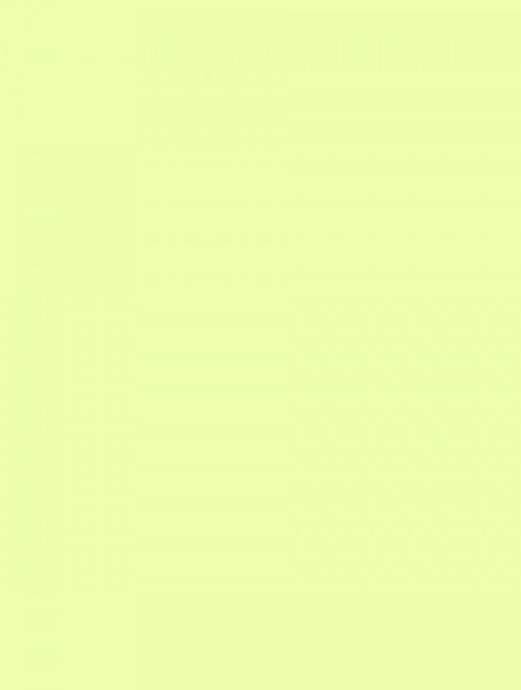 - Thành ngữ :
Sự tan vỡ, dở dang, bạc bẽo, trôi nổi của tình duyên và số phận con người.
+ Trâm gãy gương tan
+ Phận bạc như vôi
+ Nước chảy hoa trôi
Kiều tâm sự với Kim Trọng trong nỗi tuyệt vọng
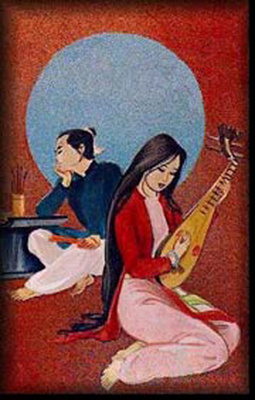 Bây giờ trâm gãy bình tan,Kể làm sao xiết muôn vàn ái ân!Trăm nghìn gửi lạy tình quânTơ duyên ngắn ngủi có ngần ấy thôi!Phân sao phận bạc như vôi!Đã đành nước chảy hoa trôi lỡ làng.Ôi Kim Lang! Hỡi Kim lang!Thôi thôi thiếp đã phụ chàng từ đây!
II.TÌM HIỂU văn bản
3.Đoạn 3:
Thúy Kiều tâm sự với Kim Trọng 
trong nổi tuyệt vọng
Nàng luôn ý thức về thực tại.
- Từ ngữ  Bây giờ:
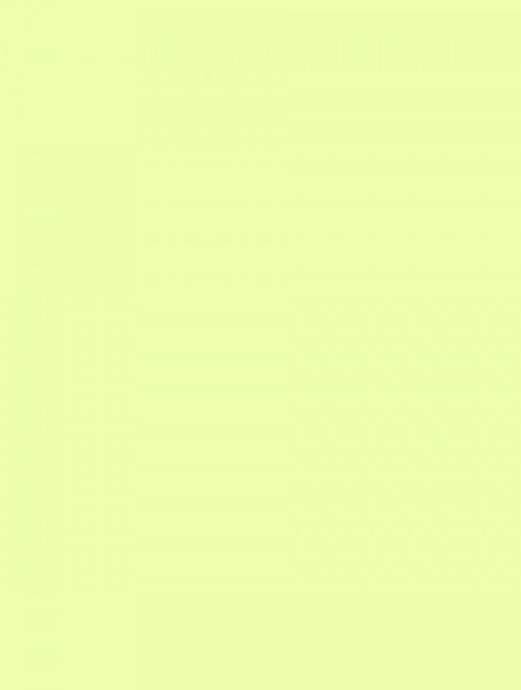 - Thành ngữ :
Sự tan vỡ, dở dang, bạc bẽo, trôi nổi
- Cách gọi: Tình quân, kim lang, chàng
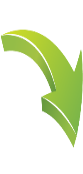 Kiều chuyển hẳn sang đọc thoại nội tâm mang tính chất đối thoại với người vắng mặt ( Kim Trọng)
Tạ tội với Kim Trọng
- Hành động Lạy :
Kiều tâm sự với Kim Trọng trong nỗi tuyệt vọng
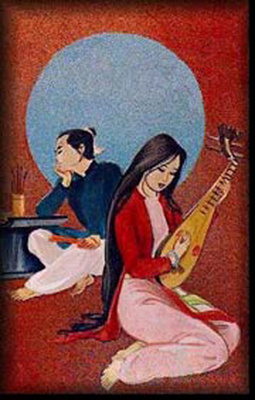 Bây giờ trâm gãy bình tan,Kể làm sao xiết muôn vàn ái ân!Trăm nghìn gửi lạy tình quânTơ duyên ngắn ngủi có ngần ấy thôi!Phận sao phận bạc như vôi!Đã đành nước chảy hoa trôi lỡ làng.Ôi Kim Lang! Hỡi Kim lang!Thôi thôi thiếp đã phụ chàng từ đây!
II.TÌM HIỂU văn bản
3.Đoạn 3:
Thúy Kiều tâm sự với Kim Trọng trong nổi tuyệt vọng
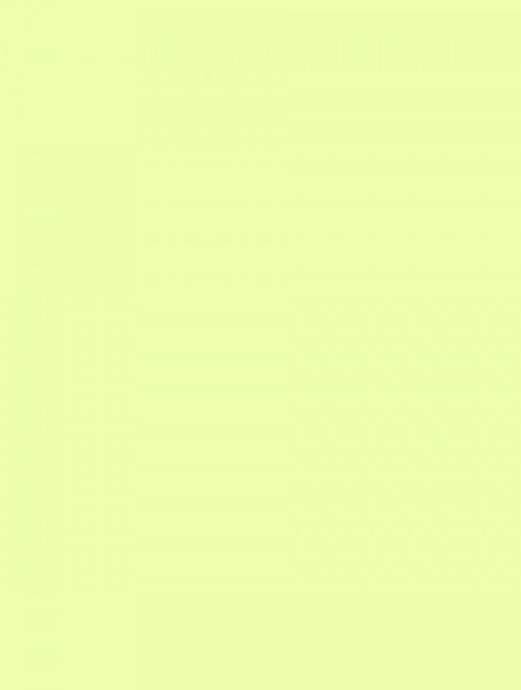 Tạ tội với Kim Trọng
- Hành động Lạy :
- Hàng loạt các câu cảm thán, các thán từ : ôi, hỡi,
 thôi thôi
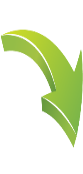 Sức chịu đựng của tinh thần Kiều đã đạt tới đỉnh điểm, tất cả đều vỡ òa thành tiếng khóc và nàng ngất xỉu.
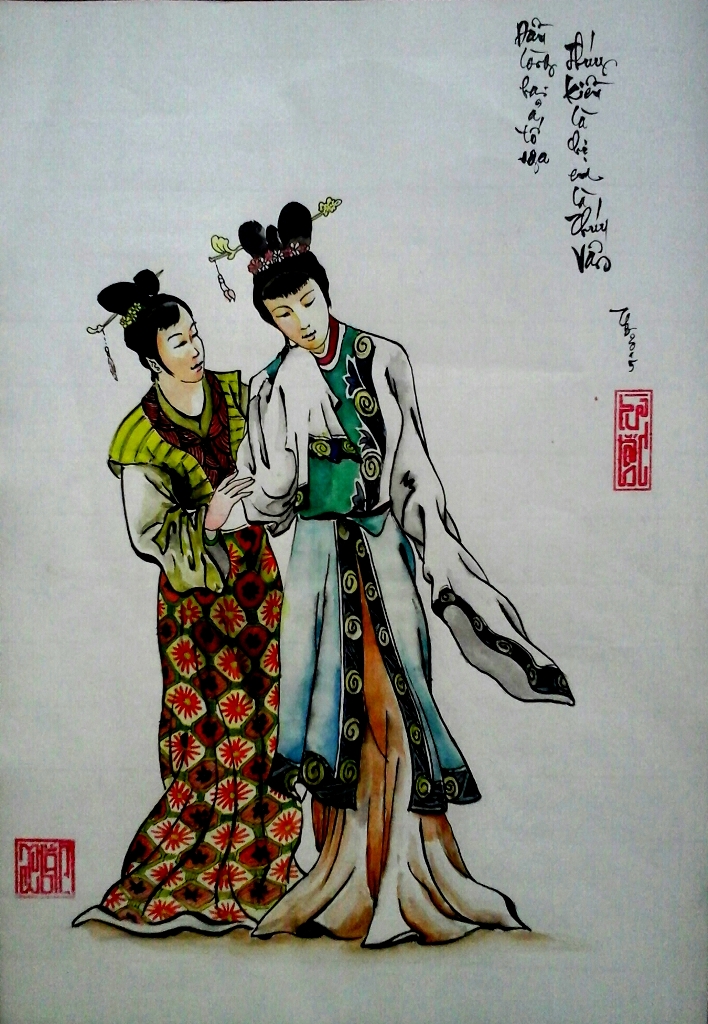 Cạn lời hồn ngất máu say,
Một hơi lặng ngắt, đôi tay giá đồng.
III.
TỔNG KẾT
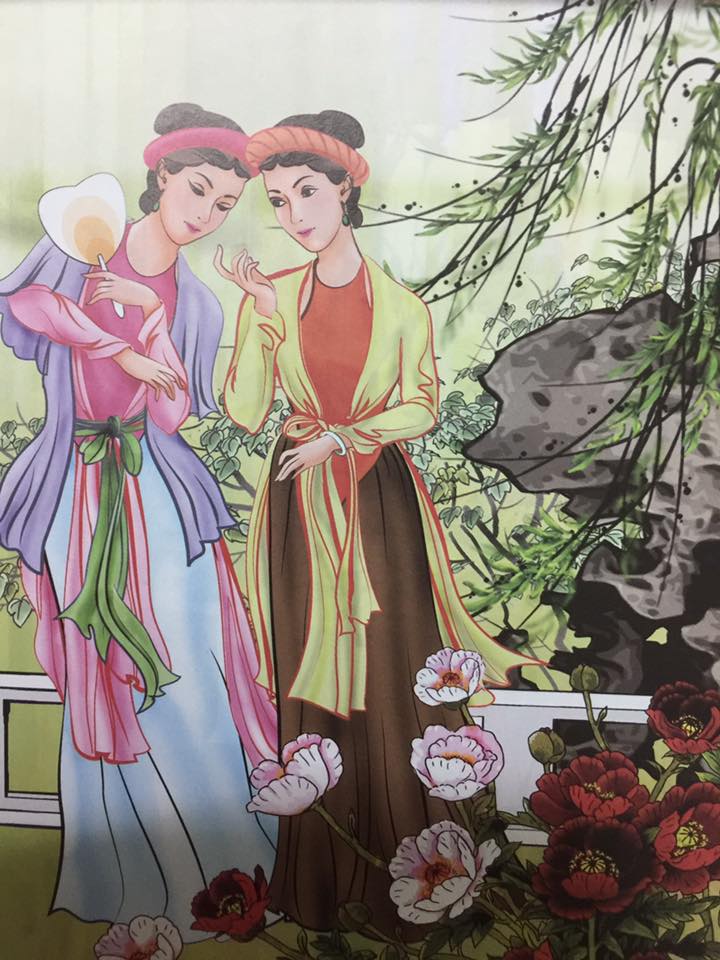 A. Nội dung
>> Đoạn trích thể hiện bi kịch tình yêu, thân phận bất hạnh và nhân cách cao đẹp của Thúy Kiều.
B. Nghệ thuật
>> Nghệ thuật miêu tả tâm lý nhân vật tinh tế, sắc sảo.
>> Từ ngữ trau chuốt, đặc sắc.